(N3) NEIGHBORHOOD Network Notifier
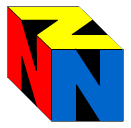 Team Members:

Muneeb Akhter
Seif Kobrosly
Chirag Uttamsingh

George Mason University
What is N3 | Что такое N3
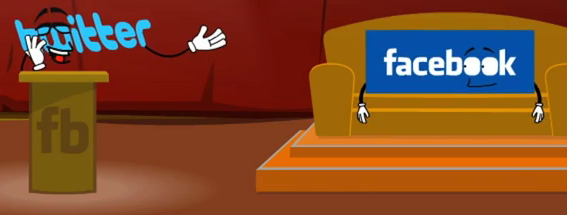 From Collegehumor
Twitter Meets Facebook !!
Your Friendly Neighborhood …
			              Social Network
Why N3 | почему N3
Neighborhoods are disappearing !!!!!
Fewer people are connecting with their neighbors.


Fewer people are aware of the community around them


Great Opportunities are lost
Why are Neighborhoods Important?
Neighbors provide JOBS (J)
Snow-Shoveling, Babysitting, Lawn-mowing

Neighbors provide COMMUNITY (C)
Carpools, Grocery Delivery, Health / Counseling Services

Neighbors provide INFORMATION (I)
Advertise Small Co.,  Locations of Places, Birthday Parties, Etc.

Neighbors provide SECURITY (S)
Crime, Drugs, Spousal Abuse, etc.
How N3 Works | Как N3 работ
SMS a message to Create Your Account
Format: (desired username).(location)
Eg. “akhter.7510 Chancellor Way, Springfield VA”

Akhter = Username
The Phone Number = Password (ie. No Password)

SMS: +1 (571) 295 – 7667 [Google Voice No.]
Uses Google Voice Account as DATABASE
Linking To Neighborhood Network
Google Voice API – pygooglevoice 0.5 (python)
Google Maps API – googlemaps 1.0.2 (python)
SMS Message
Google Voice
Username & Address
Central Processing
Google Maps
Lat. & Lon.
Address
The Central processing makes sure people within 1 Mile are added to the same network
What Can you do after you get an Account
1. Get Feeds from Neighbors
Me: “J.Need Lawn Mowing Service”
Others Get: “Akhter- Need Lawn Mowing Service”
Note only people interested in J(jobs) are going to receive it

2. Get Address of Neighbors
Me: “Info.y0sh1”
I Get: “y0sh1 – 7513 Donegal Lane, Springfield VA” 
This allows others to find your house from your username

MORE FUNCTIONALITY (ie. Blocklists) can be added later
Future of N3? | N3 будущем
Create Website to Manage Account

Create Point Score System to improve user satisfaction

Change From Google Voice to SMS Shortcode

(And Much, Much More)